CHÀO MỪNG QUÝ THẦY CÔ VỀ 
DỰ GIỜ MÔN LỊCH SỬ
 LỚP: 8A3
Giáo viên : Nguyễn Thị Điệp
Trường: THCS Đô Thị Việt Hưng
Năm học: 2019 - 2020
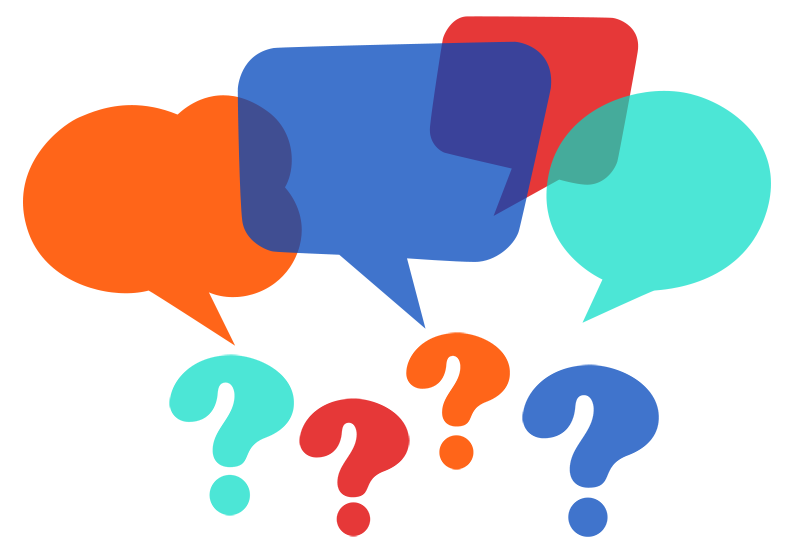 3
2
1
4
NHẬN DIỆN LỊCH SỬ
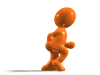 Home
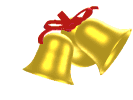 Câu 1
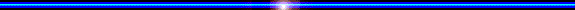 “Chủ nghĩa đế quốc thực dân” là đặc điểm của đế quốc nào ?
Đáp án: Đế quốc Anh
Out
(Gâ phÝm ENTER ®Ó xem ®¸p ¸n)
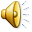 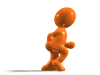 Home
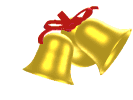 Câu 2
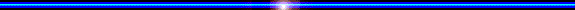 “Chủ nghĩa đế quốc chuyên cho vay nặng lãi” là đặc điểm của đế quốc nào ?
Đáp án: 
Đế quốc Pháp
Out
(Gâ phÝm ENTER ®Ó xem ®¸p ¸n)
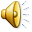 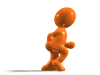 Home
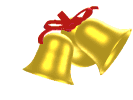 Câu 3
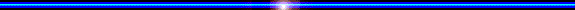 Nước có lãnh thổ rộng nhất thế giới là nước nào?
Đáp án: 
Nước Nga
Out
(Gâ phÝm ENTER ®Ó xem ®¸p ¸n)
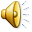 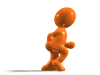 Home
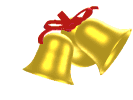 Câu 4
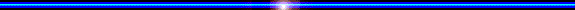 “Chủ nghĩa đế quốc quân phiệt hiếu chiến” là đặc điểm của đế quốc nào?
Đáp án: 
Đế quốc Đức
Out
(Gâ phÝm ENTER ®Ó xem ®¸p ¸n)
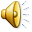 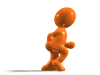 Home
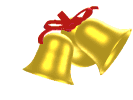 Câu 5
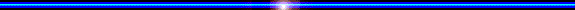 Viên là thủ đô của nước nào?
Đáp án: 
Nước Áo
Out
(Gâ phÝm ENTER ®Ó xem ®¸p ¸n)
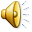 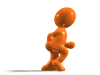 Home
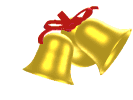 Câu 6
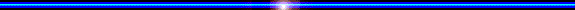 Tên gọi khác của nước Ý là gì?
Đáp án: 
           I-ta-li-a
Out
(Gâ phÝm ENTER ®Ó xem ®¸p ¸n)
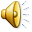 Câu 2
Câu 1
Câu 3
Chủ nghĩa đế quốc thực dân là đặc điểm của đế quốc nào?
“Chủ nghĩa đế quốc chuyên cho vay nặng lãi” là đặc điểm của đế quốc nào ?
Đáp án: Đế quốc Pháp
Nước nào có lãnh thổ rộng nhất?
Đáp án: Nước Nga
Đáp án: Đế quốc Anh
Câu 5
Câu 6
Câu 4
Ý là tên gọi khác  của nước nào?
Viên là thủ đô của nước nào?
“Chủ nghĩa đế quốc quân phiệt hiếu chiến” là đặc điểm của đế quốc nào?
Đáp án: Nước Áo
Đáp án: I-ta-li-a
Đáp án: Đế quốc Đức
Trong lịch sử các nước này có mối liên quan gì với nhau?
Chương IV: CHIẾN TRANH THẾ GIỚI THỨ NHẤT 
				(1914-1918)

Tiết 19: Bài 13 – Chiến tranh thế giới thứ nhất 
				(1914 – 1918)
1860
1870
1880
1890
1900-1913
ANH
PHÁP
MỸ
ĐỨC
SỰ THAY ĐỔI VỊ TRÍ KINH TẾ CỦA CÁC NƯỚC ĐẾ QUỐC CUỐI THẾ KỈ XIX ĐẦU THẾ KỈ XX
11
BẢNG SO SÁNH SỰ PHÁT TRIỂN KINH TẾ GIỮA CÁC NƯỚC ĐẾ QUỐC 
CUỐI THẾ KỈ XIX – ĐẦU THẾ KỈ XX
ANH
PHÁP
ĐỨC
MỸ
ĐỨC
MỸ
ANH
PHÁP
Lược đồ các nước đế quốc và thuộc địa đầu thế kỷ XX
Em có nhận xét gì về tình hình thuộc địa của các nước đế quốc?
Thảo luận theo cặp (1’)
Tình hình kinh tế và thuộc địa của các nước tư bản đã dẫn đến hậu quả tất yếu là gì?
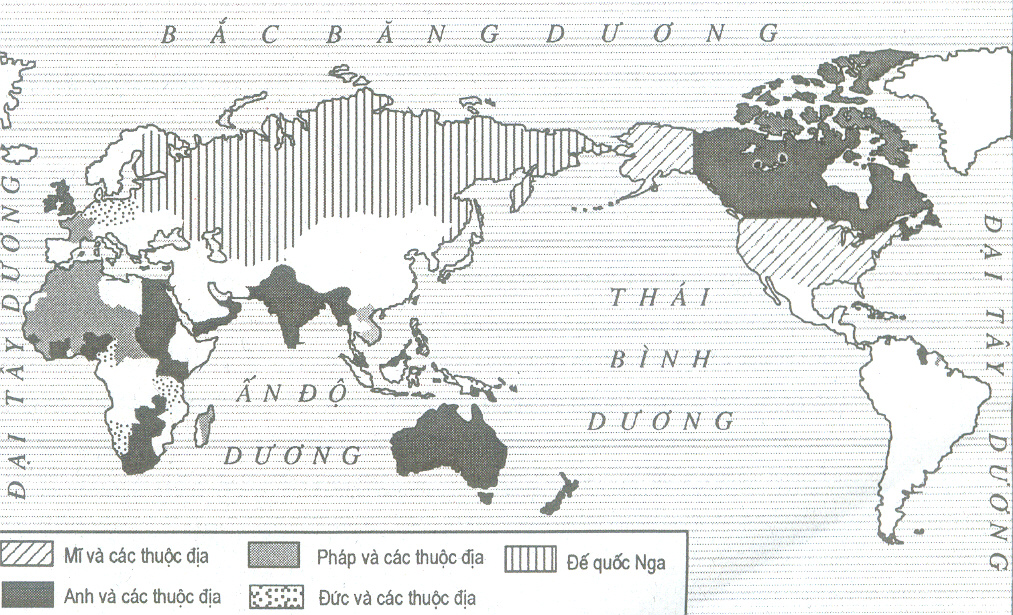 MĨ – TÂY BAN NHA
1898
NGA – NHẬT 
1904 – 1905
TRUNG – NHẬT 
1894 - 1895
ANH – BÔ Ơ
1899 – 1902
LƯỢC ĐỒ CÁC CUỘC CHIẾN TRANH TRANH GIÀNH THUỘC ĐỊA CUỐI THẾ KỈ XIX – ĐẦU THẾ KỈ XX
Mâu thuẫn giữa các nước đế quốc đã tác động như thế nào đến mối quan hệ quốc tế? 
Nguyên nhân nào đã dẫn đến Chiến tranh thế giới thứ nhất bùng nổ?
Khối Hiệp ước (1907) 
ANH + PHÁP + NGA
Khối Liên minh (1882)
ĐỨC + ÁO –HUNG+ ITALIA
CHÚ GIẢI
Phe liên minh
Phe hiệp ước
Biên giới Q. gia
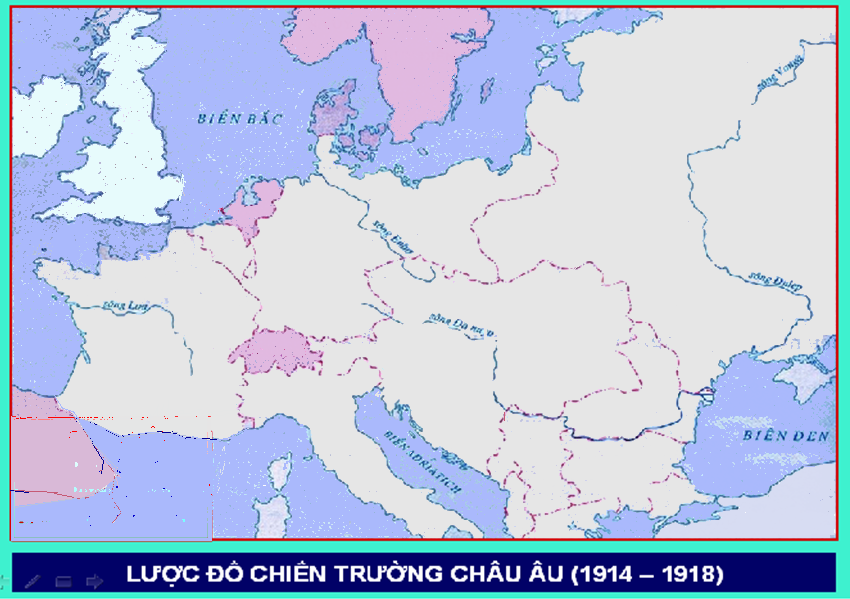 NA UY
THUY ĐIỂN
Ailen
NGA
ANH
PhầnLan
ĐỨC
Hai khối ráo riết chạy đua vũ trang và  tích cực chuẩn bị chiến tranh
PHÁP
ÁO-HUNG
Thụysĩ
Hunggari
Italia
Xec bi
Bungari
Anbani
Hy lạp
THỔNHĨ KỸ
LƯỢC ĐỒ CHÂU ÂU CUỐI THẾ KỶ XIX ĐẾN NĂM 1914
Trực tiếp: Hai khối quân sự  kình địch, mâu thuẫn tích cực chạy đua vũ trang thanh toán nhau.
Khối Hiệp ước 
ANH + PHÁP + NGA
Khối liên minh
ĐỨC + ÁO -HUNG
I. NGUYÊN NHÂN CỦA CHIẾN TRANH
* Sâu xa: Mâu thuẫn giữa các đế quốc về thị trường và thuộc địa.
Các cuộc chiến tranh biểu hiện những mâu thuẫn của các đế quốc
 - 1898: Ch.tranh Mỹ- Tây Ban Nha.
 - 1899-1902: Chiến tranh Anh- Bôơ.
 - 1900: 8 nước đế quốc can thiệp vũ trang vào Trung Quốc.
 - 1904- 1905: Chiến tranh Nga- Nhật
CHI PHÍ CHUẨN BỊ CHO CHIẾN TRANH
Đến năm 1914, việc chuẩn bị cho chiến tranh của hai phe về cơ bản đã xong:
	+ Chi phí cho quân sự ở các nước tăng. Đức, Áo – Hung chi khoảng 4000 triệu Mác.
	+ Anh, Pháp chi khoảng 4.760 triệu Mác
	+ Đức chuẩn bị 8 triệu quân được huấn luyện chu đáo, vạch ra kế hoạch tỉ mỉ cho cuộc chiến.
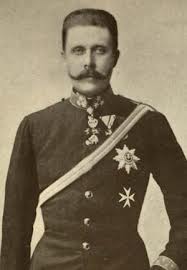 Ngày 28/06/1914. F.Ferdinand, Hoàng tử nước Áo-Hung đến thăm cuộc tập trận của binh lính ở Xéc-Bi và bị ám sát  
=>Nguyên nhân trực tiếp
Đức-Áo-Hung lấy cơ hội này để 
châm ngòi cho
 chiến tranh bùng nổ.
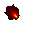 Francis Ferdinand
21
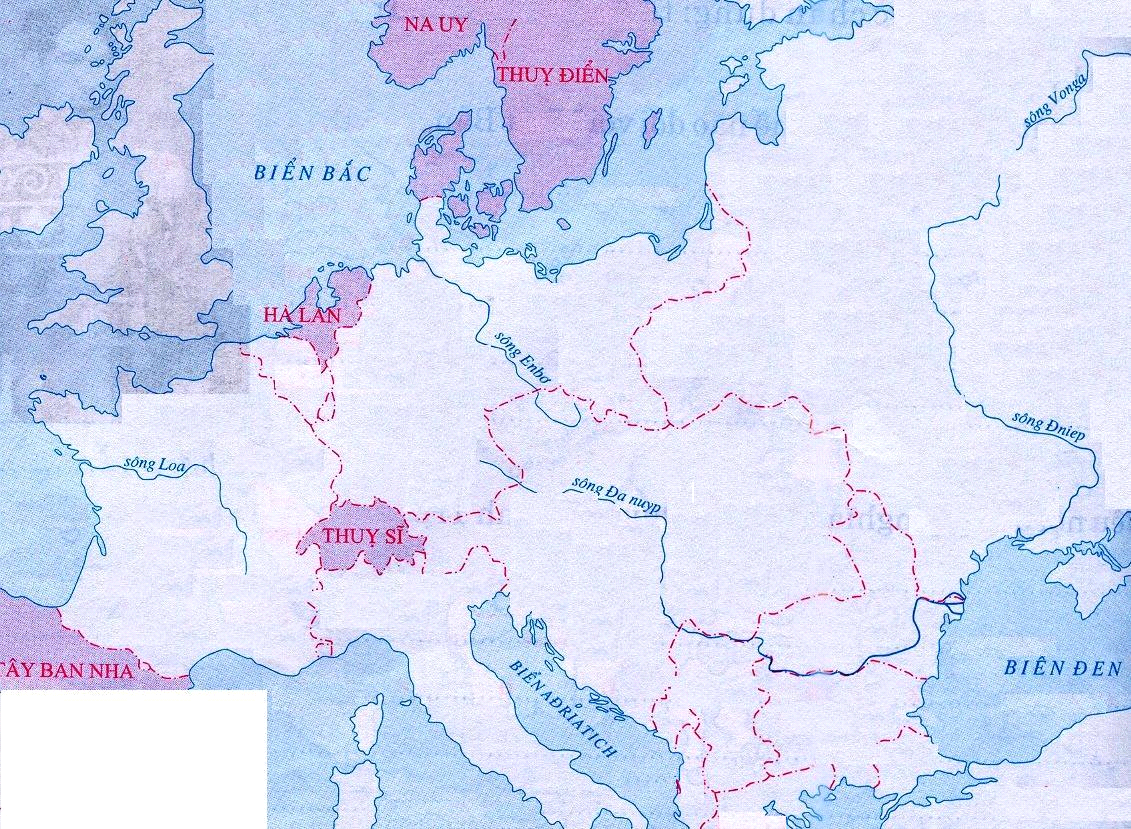 Ai
-
len
Anh
Nga
BỈ
ĐỨC
Ph
á
p
Á
o
–
Hung
Ru
-
ma
-
ni
Italia
CHÚ GIẢI
X
é
c
-
bi
Bun
-
ga
-
ri
Phe liên minh
An
-
Phe hiệp ước
ba
-
ni
Biên giới quốc gia
THỔ NHĨ KỲ
HY LẠP
LƯỢC ĐỒ CHIẾN TRƯỜNG CHÂU ÂU ( 1914-1918)
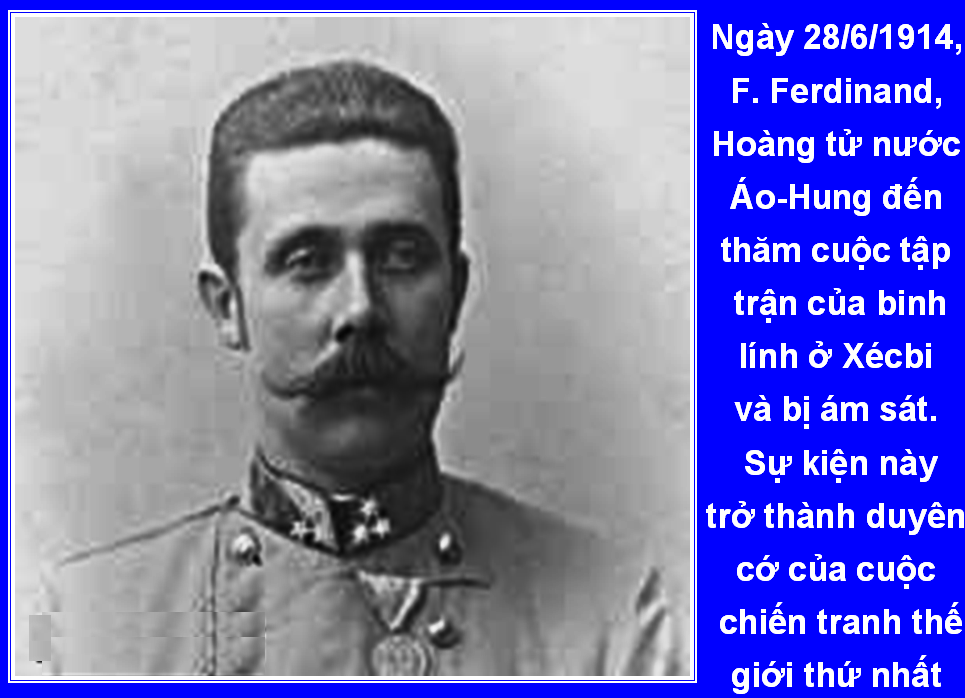 Ngày 28/06/1914?
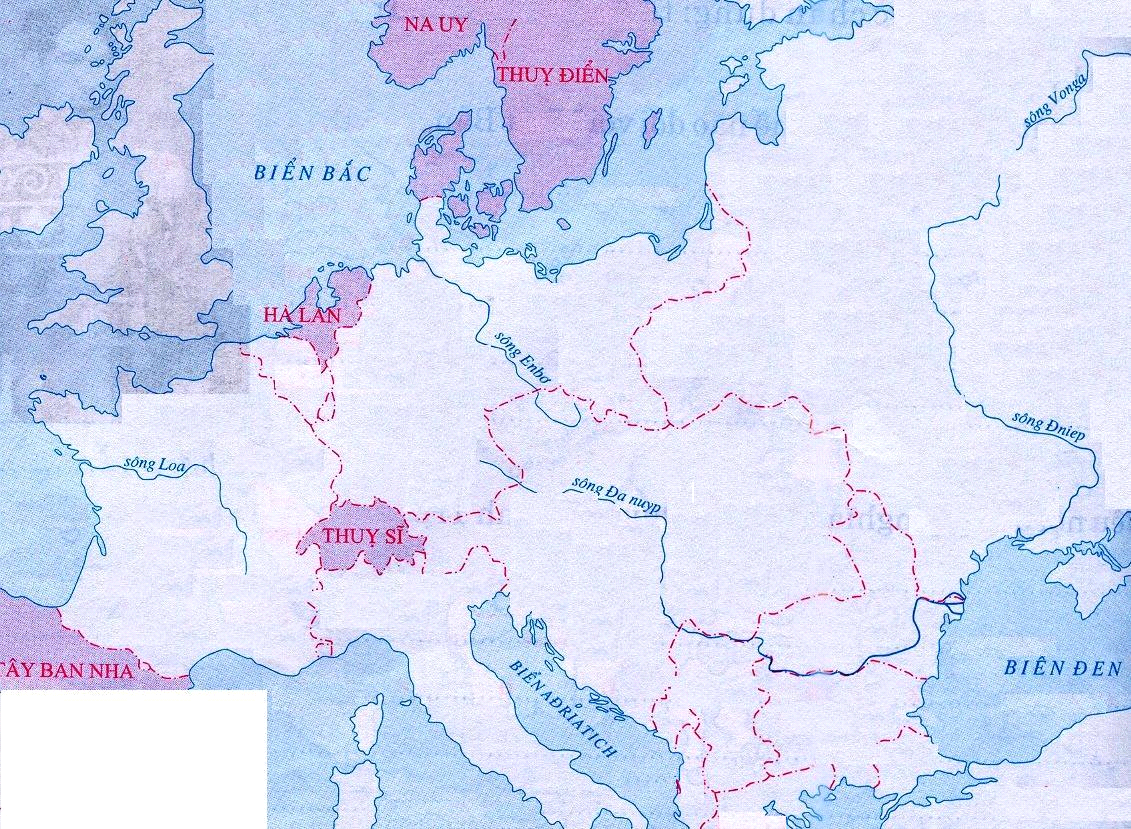 Ai
-
len
Anh
Nga
BỈ
ĐỨC
Ph
á
p
Á
o
–
Hung
Ru
-
ma
-
ni
Italia
CHÚ GIẢI
X
é
c
-
bi
Bun
-
ga
-
ri
Phe liên minh
An
-
Phe hiệp ước
ba
-
ni
Biên giới quốc gia
THỔ NHĨ KỲ
HY LẠP
LƯỢC ĐỒ CHIẾN TRƯỜNG CHÂU ÂU ( 1914-1918)
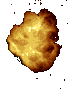 4/8, Anh tuyên  chiến với Đức
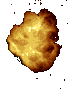 - 1/8, Đức tuyên chiến với Nga
Chiến tranh bùng nổ
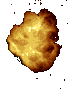 28/7/1914, Áo - Hung tuyên chiến với Xécbi
3/8, Đức tuyên chiến với Pháp
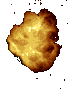 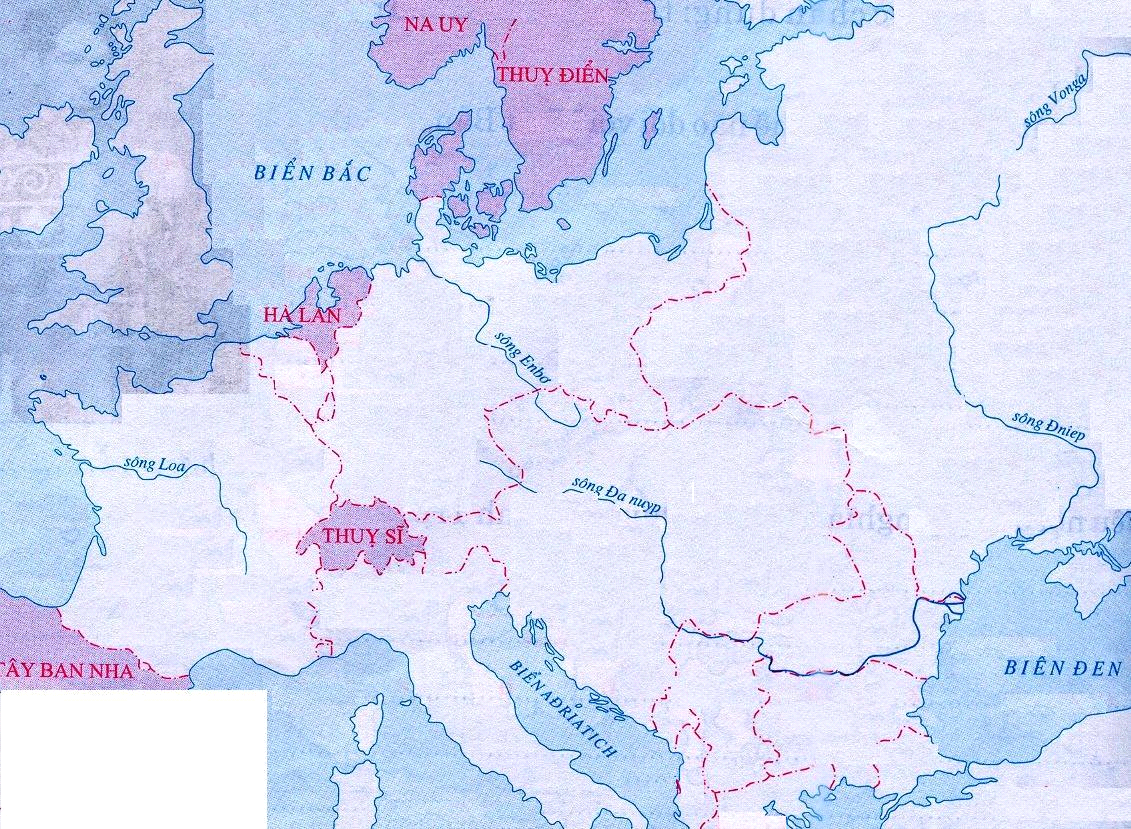 Ai
-
len
Anh
Nga
BỈ
ĐỨC
Ph
á
p
Á
o
–
Hung
Ru
-
ma
-
ni
Italia
CHÚ GIẢI
X
é
c
-
bi
Bun
-
ga
-
ri
Phe liên minh
An
-
Phe hiệp ước
ba
-
ni
Biên giới quốc gia
THỔ NHĨ KỲ
HY LẠP
LƯỢC ĐỒ CHIẾN TRƯỜNG CHÂU ÂU ( 1914-1918)
Trận kịch chiến diễn ra trên sông Mácnơ (gần Pari), có 150 vạn quân tham gia. Quân Đức thất bại trong trận này vì một bộ phận chủ lực phải điều sang phía Đông. Pari được cứu thoát.
1914
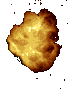 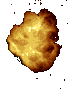 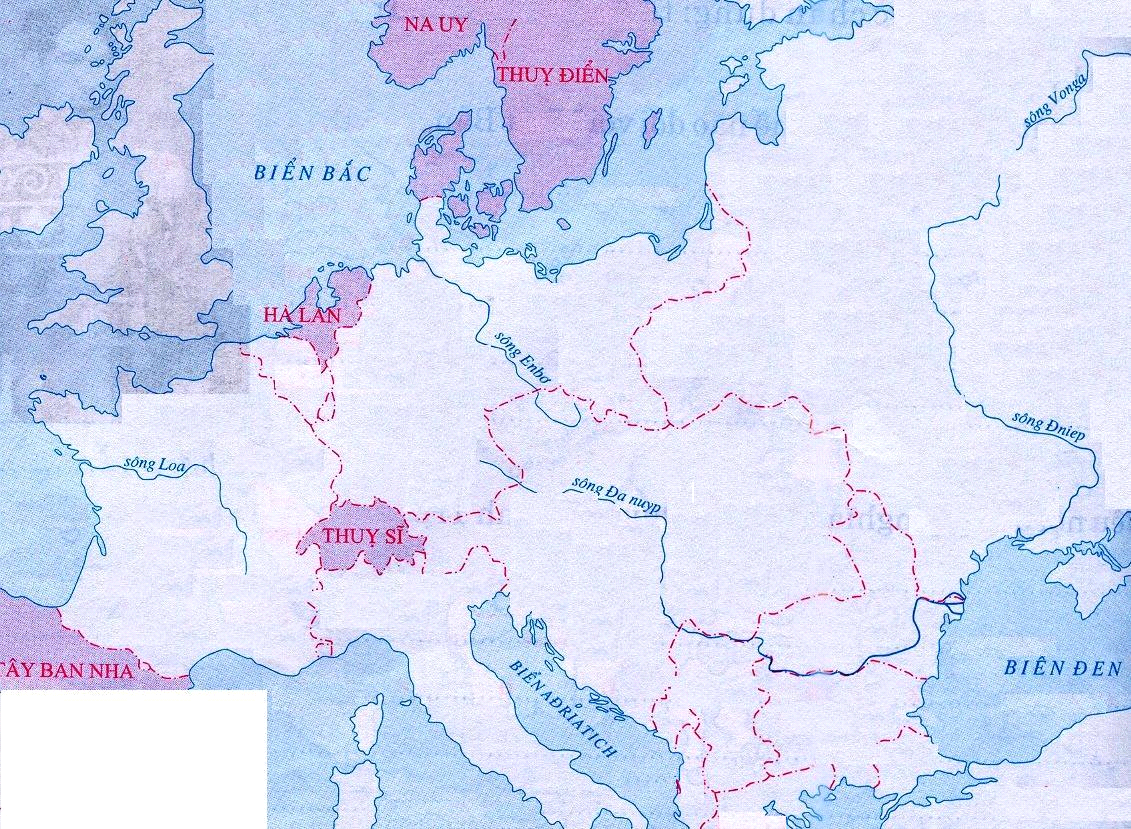 Ai
-
len
Anh
Nga
BỈ
ĐỨC
Ph
á
p
Á
o
–
Hung
Ru
-
ma
-
ni
Italia
CHÚ GIẢI
X
é
c
-
bi
Bun
-
ga
-
ri
Phe liên minh
An
-
Phe hiệp ước
ba
-
ni
Biên giới quốc gia
THỔ NHĨ KỲ
HY LẠP
LƯỢC ĐỒ CHIẾN TRƯỜNG CHÂU ÂU ( 1914-1918)
NĂM 1915
LIÊN QUÂN ĐỨC, ÁO – HUNG DỒN SỨC TẤN CÔNG NGA
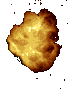 Năm 1916, Đức tấn công Pháp tại Véc – đoong, hai bên ở vào thế cầm cự.
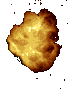 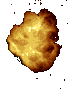 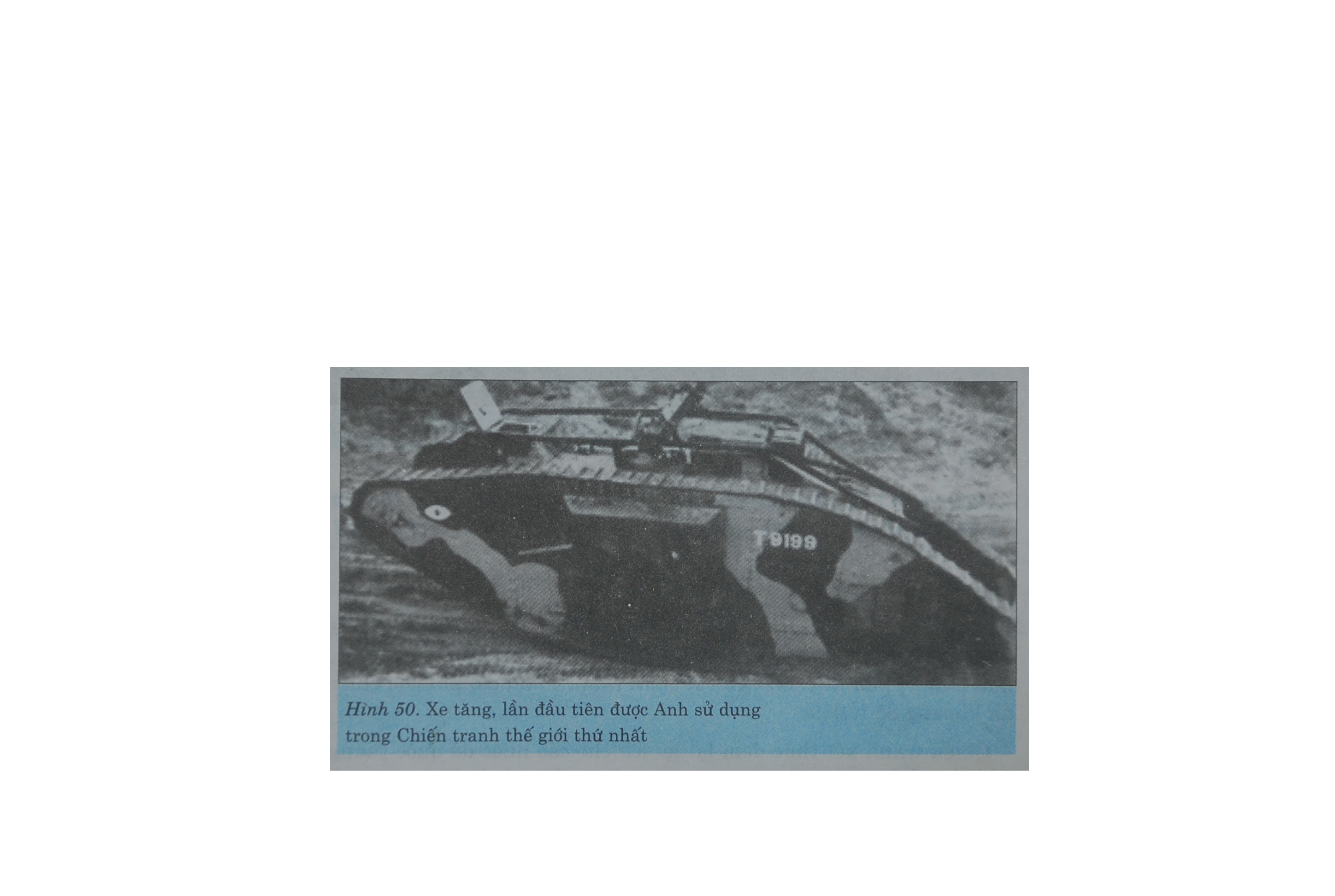 XE TẰNG LẦN ĐẦU TIÊN ĐƯỢC ANH SỬ DỤNG TRONG CHIẾN TRANH THẾ THỨ NHẤT
Xe tăng “ con quái vật” được bọc thép tấm, đạn bắn không thủng, dùng bánh xích vượt rào và vượt lên chướng ngại vật, ngoài ra xe tăng còn được trang bị pháo và súng máy. Anh Pháp có thứ vũ khí kinh khủng làm đảo lộn thế trận.
Hình ảnh này cho e biết thêm điều gì về cuộc chiến tranh thế giới thứ nhất?
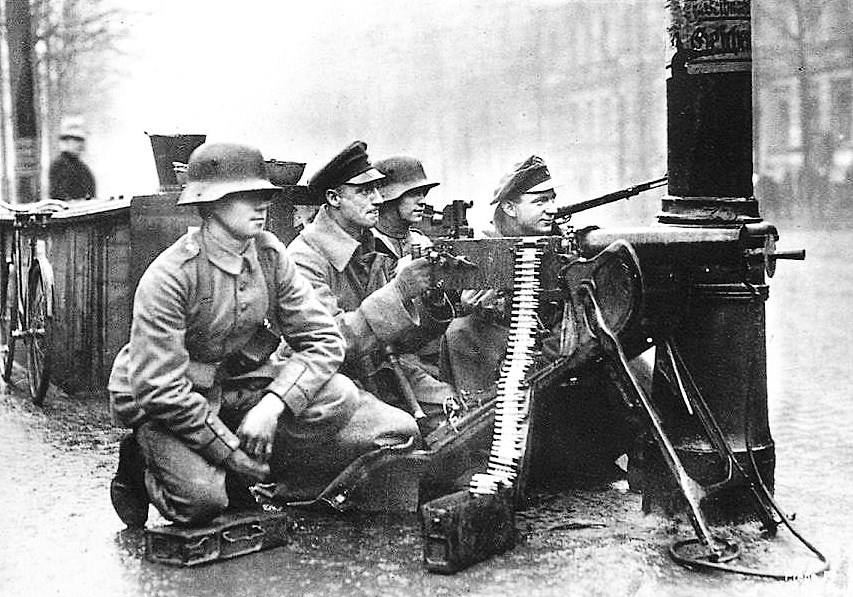 Súng máy của Đức.
Trọng pháo của Pháp.
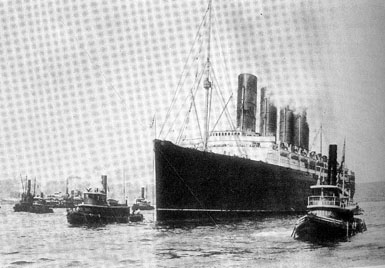 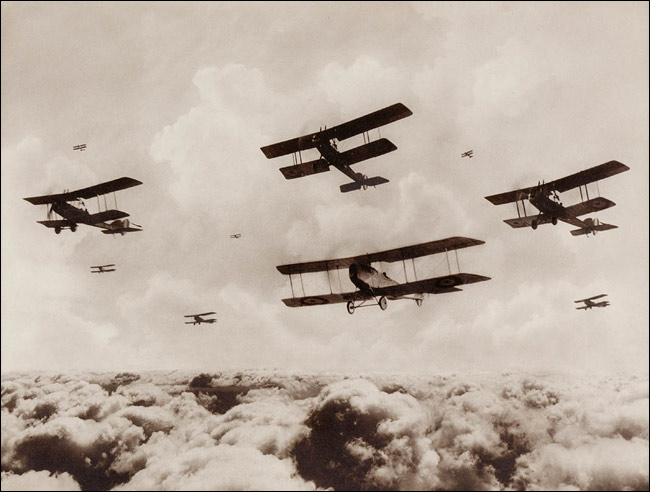 Tàu chiến (Anh)
Máy bay chiến đấu của Đức
THẢO LUẬN NHÓM
Em có nhận xét gì về diễn biến của cuộc chiến tranh thế giới thứ nhất? Việt Nam chịu ảnh hưởng như thế nào từ cuộc chiến tranh này?
Đức, Áo – Hung ban đầu ở vào thế chủ động nhưng kết thúc giai đoạn 1 hai bên  duy trì thế cầm cự.
Quy mô cuộc chiến tranh (giai đoạn 1): Lúc đầu chỉ có 5 cường quốc châu Âu tham chiến, dần dần 38 nước trên thế giới và nhiều thuộc địa của các nước ĐQ bị lôi cuốn vào cuộc chiến tranh. Chiến sự diễn ra ở nhiều nơi, trên nhiều lục địa, trên biển và đại dương, song chiến trường chính vẫn là châu Âu.     Là cuộc CTTG I
Việt Nam là thuộc địa của Pháp, phải cung cấp tiền và của cho Pháp để phục vụ cuộc chiến tranh.
- Có đến 50.000 binh lính và 50.000 lao công người Việt, bị cưỡng chế kéo khỏi những làng mạc, được đưa sang châu Âu chiến đấu cho Pháp trong chiến tranh. Họ bị gọi nhập ngũ, và hàng ngàn đã tử trận ở Pháp, gần bờ biển Bỉ và rất nhiều nữa hy sinh ở chiến trường Trung Đông đẫm máu.
Tiền và lương thực của Việt Nam bị Pháp vơ vét đưa sang phục vị cho cuộc chiến tranh.
- “Nhiệm vụ chủ yếu của Đông Dương  là phải cung cấp cho chính quốc đến mức tối đa nhân lực, vật lực và tài lực...”. 
(Theo Báo Dư luận, số tháng 8- 1914)
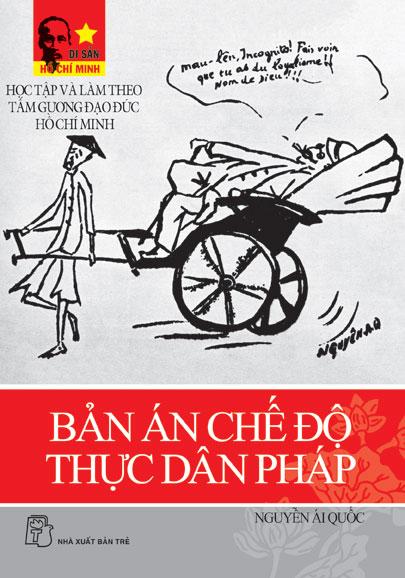 “Angiêri đau khổ vì nạn đói. Tuynidi cũng bị tàn phá vì nạn đói. Để giải quyết tình trạng ấy, Chính phủ bắt giam một số đông người đói. Để cho bọn "người đói" đừng coi nhà tù là nơi cứu tế, người ta không cho họ ăn gì hết. Trong những hang động En Ghiria, nhiều người đói lả phải gặm xác một con lừa chết thối lâu ngày”.
 
“Ở An Nam, Không một chỗ nào người phụ nữ thoát khỏi những hành động bạo ngược. Ngoài phố, trong nhà, giữa chợ hay ở thôn quê, đâu đâu họ cũng vấp phải những hành động tàn nhẫn của bọn quan cai trị, sĩ quan, cảnh binh, nhân viên nhà đoan, nhà ga”
Hoạt động luyện tập
BÀI TẬP TRẮC NGHIỆM
* Chọn đáp án đúng nhất:
Câu 1 : Đâu là nguyên nhân sâu xa của cuộc chiến tranh thế giới thứ nhất ?
Mâu thuẫn cơ bản giữa CNTB với CNXH.
 Mâu thuẫn giữa các nước đế quốc về vấn đề thuộc địa.
 Mâu thuẫn giữa tư sản với công nhân.
 Thái tử Áo- Hung bị một phần tử Xéc– bi ám sát.
B
BÀI TẬP TRẮC NGHIỆM
* Chọn đáp án đúng nhất:
Câu 2: Sự kiện nào châm ngòi nổ cho chiến tranh thế giới thứ thứ nhất ? 
 Ngày 28.7.1914, Áo-Hung tuyên chiến với Xéc-bi.
 Ngày 1.8, Đức tuyên chiến với Nga.
 Ngày 3.8, Đức tuyên chiến với Pháp.
 Ngày 4.8, Anh tuyên chiến vớ Đức.
A
BÀI TẬP TRẮC NGHIỆM
* Chọn đáp án đúng nhất:
Câu 3: Năm 1914, trên chiến trường Châu Âu, Đức tuyên chiến với nước nào? 
  Năm 1914, Đức tuyên chiến với Nga, hai ngày sau tuyên chiến với Pháp.
 Ngày 1.8.1914, Đức tuyên chiến với Nga.
 Ngày 3.8, Đức tuyên chiến với Anh.
 Năm 1914, Đức tuyên chiến với Pháp và Xec – bi.
A
BÀI TẬP TRẮC NGHIỆM
* Chọn đáp án đúng nhất:
Câu 4: Năm 1916, chiến sự diễn ra như thế nào ?
 Đức đang làm chủ chiến trường.
 Mĩ nhảy vào vòng chiến.
 Cả hai phe đang ở thế cầm cự.
 D. Ưu thế thuộc về phe Hiệp ước.
C
VẬN DỤNG VÀ MỞ RỘNG
1) Hồ Chí Minh đã sử dụng hình ảnh nào để lên án tội ác của chủ nghĩa đế quốc? Qua đó chỉ ra tính ưu việt của Chủ nghĩa xã hội?

2) Tìm hiểu những tác phẩm văn học, những bài báo, phóng sự nói về cuộc chiến tranh thế giới thứ nhất?
BÀI TẬP VỀ NHÀ
1) Lập niên biểu về giai đoạn của cuộc chiến tranh thế giới thứ nhất?

2) Từ diễn biến và kết cục của Chiến tranh thế giới thứ nhất, em hãy nêu tính chất của nó?